Here We Go!! ANOTHER YEAR!
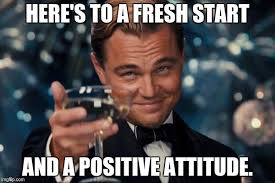 A Few Thoughts……...
….. and a Disclaimer
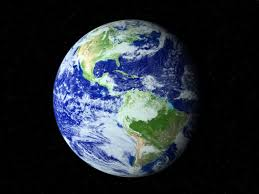 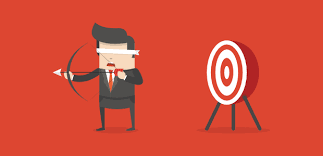 Looking at Non Negotiables
They ARE Designed To
  Promote Conditions for  Learning
  Non-Negotiable because they are  
  critical  to create a learning  
  environment
  Few in number
 Valued  by the Institution
 Promoted  with  Pride and Grounded   in  Respect
Be“Support Beams”  of Teaching and Learning
They are NOT
Classrooms Rules or Norms
Designed to be Punitive
 A  Magic Bullet  that is an answer to all Discipline issues
 A Formula for Success
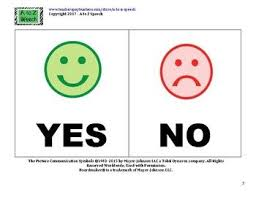 What do our  Students Want US to Do?
(We Asked them)
Explain why we have  the NN’s

“Explain to everyone  how and why  these were developed and what their purpose is”

“Each  teacher should share these with their classes on the first day of school”

“We need to know  WHY  have these and what purpose they serve”
State Clearly and POST how the NN’s  will be implemented in  each Teacher’s Classroom
“Teachers are different and  I understand  that.  We just need to know  the specific expectations of each teacher. Some teachers say  I can use my  cell  phone and others say  “only on a break” and others say NEVER!”

“Where should  I put my phone and my backpack? If it is different in each class we need to be  told- then it is less confusing”

“What does it mean to “distract from the learning of others”? We need to know what different teachers think and it needs to be clear”

“What does “being present and ready to learn” look like for different teachers?  Teachers should  tell us the first day”
Enforce the NN’s  with Consistency and Clarity

“The reason that they are not being followed is that they are not being enforced” “

“All teachers  should be on the same page and enforce these  the same way” . 

”We need a standard for all teachers and students”
“We know the teachers who we can take advantage of”

“Some teachers just point at the list and say ,”You are breaking this NN” and that does not do anything”
Starting From Day One………..
Establishing a Classroom Based on Trust, Mutual Respect, Collaboration and Inclusivity
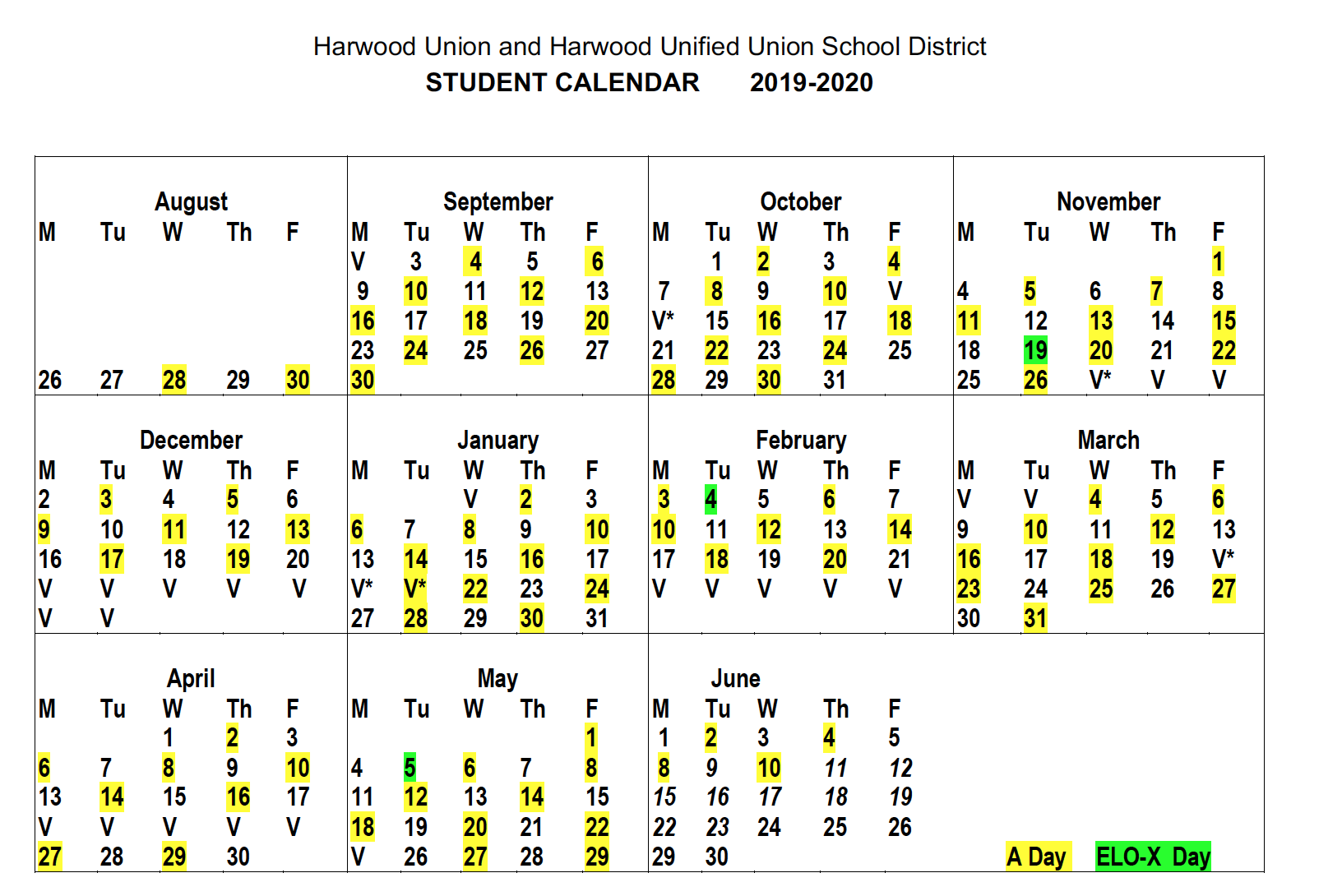 What sort of Learning Environment Do We Want to Create at Our School?
In YOUR CLASSROOM………... 

What do you want to see and hear students doing in your class?

What do you want them to see and hear YOU doing?
What do the Students Say?
Key Components of Effective Classrooms
Urgency for Learning
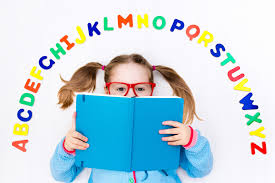 Collaboration
Trust
Mutual Respect
Inclusivity
Creating an “Urgency for  Learning”
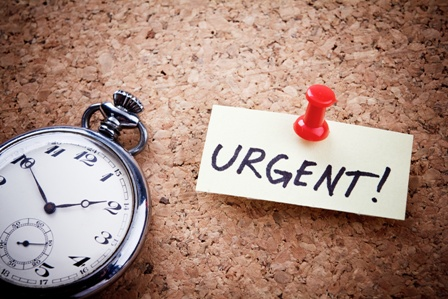 What is “Urgency for Learning?
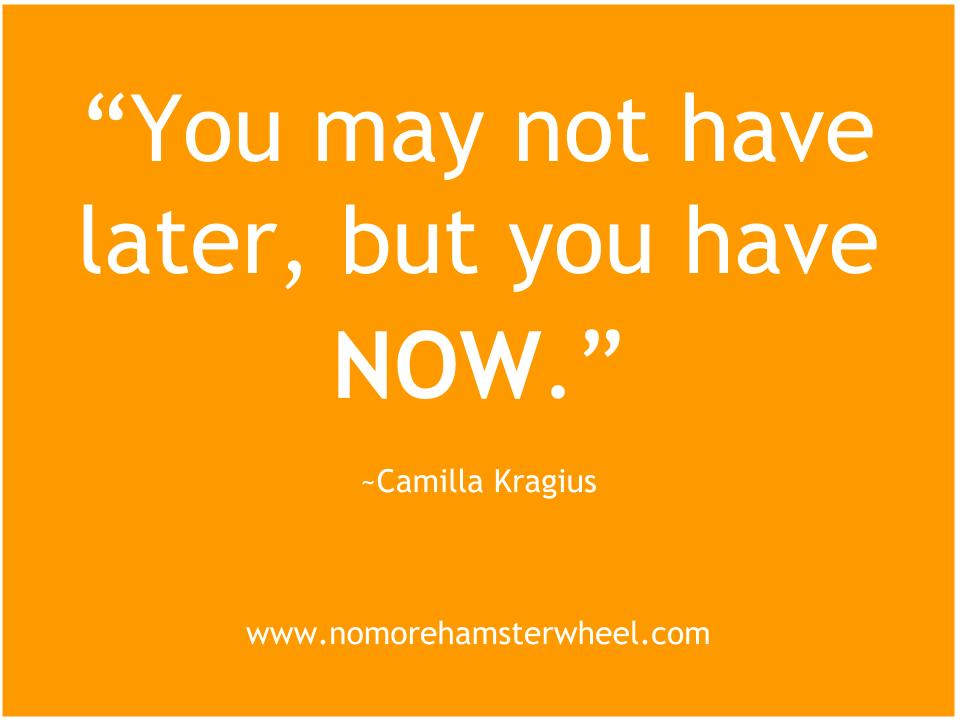 “Urgency for Learning” Sends the Message
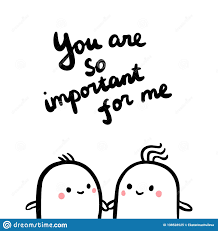 YOU are Important..

 LEARNING is Important...

     EVERY MOMENT  
        of our time together
           is important!
Components of Urgency for Learning are
Being Prepared

         Being Fully Present in the
               Moment  
     
     “Is your MIND in the Room?”

          Starting the Class in a way that allows 
                        for transition and focus
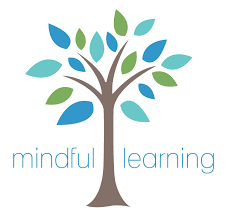 Urgency for Learning means 
Setting the Bar High!
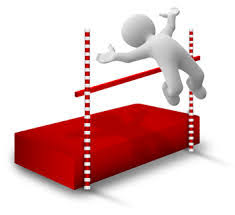 If We Create an Urgency for  Learning in all  Classrooms in our School

What Message Does This Send Parents and Community?
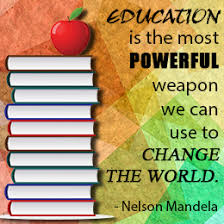 To Students…...
 		To Parents………
To Our Community?
Using Every Moment:Start with DO NOW!
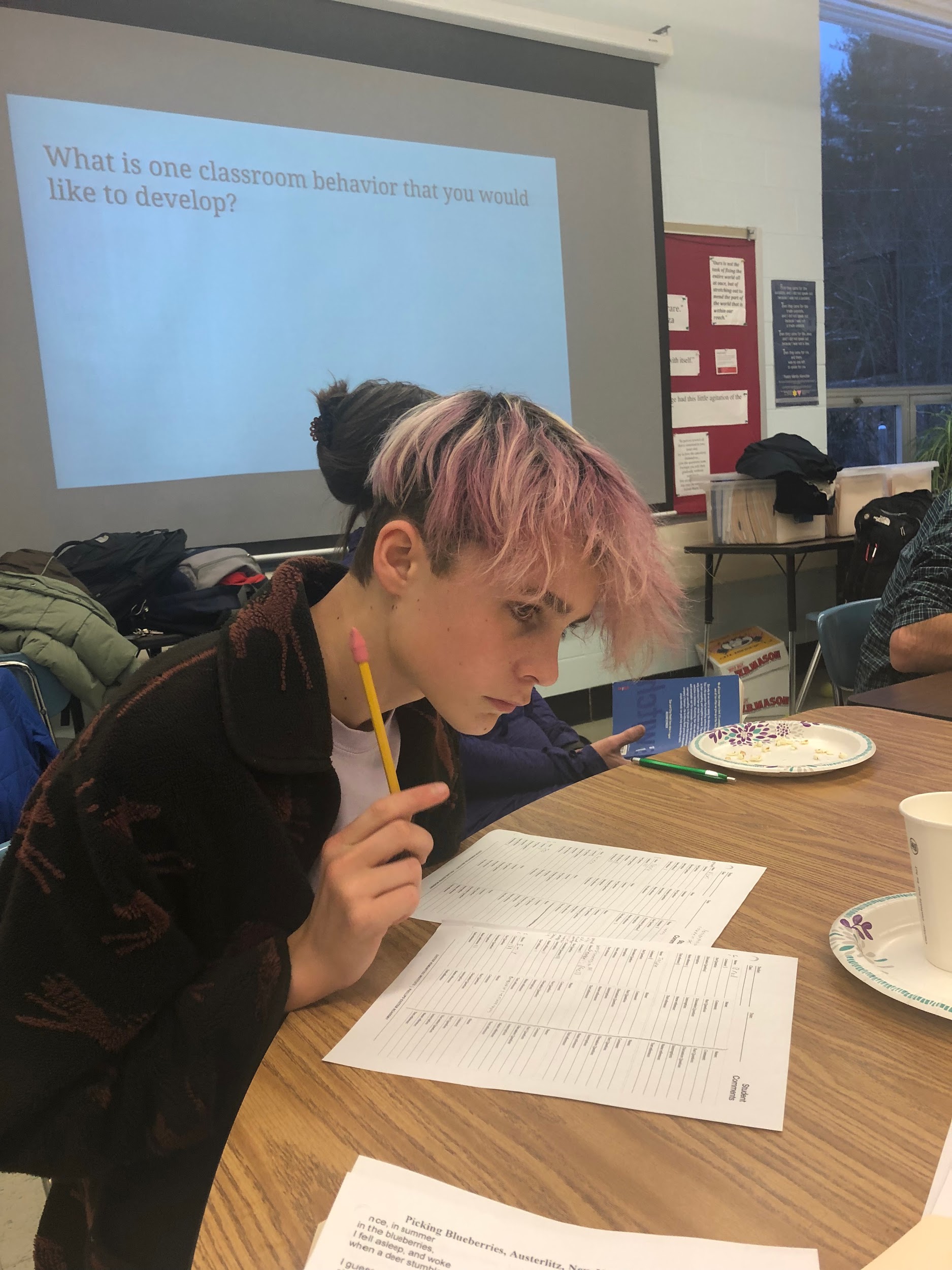 All students are working before the second bell
Instructions are on the board before students enter the  room
Establishes Routine for Learning
No time is wasted
Establishing Systems and Routines  to Support Urgency for Learning
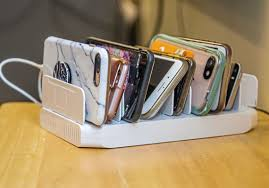 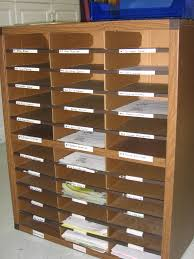 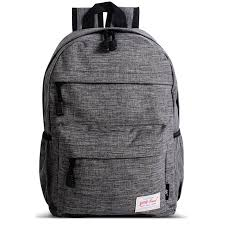 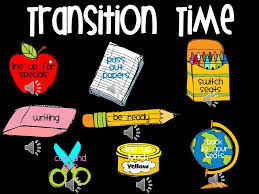 Establishing Trust 
“It is all About Relationships”
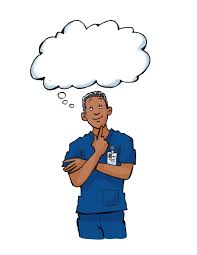 THINK of a Great Teacher in Your Life...
 
         What did He or She Do that 
                  Made an Impression on You?
Qualities  of Great Teachers   “4C’s
They CARE

They are CLEAR about expectations 

They make learning COMPELLING

They  make CONNECTIONS to the  world beyond the classroom
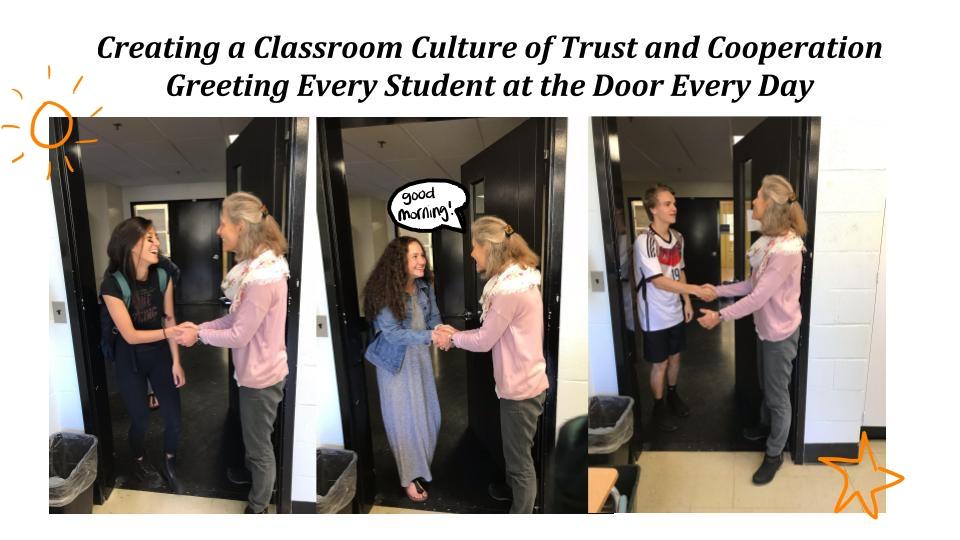 Establishing Mutual Respect
We Have to Actively  Teach the Behaviors We Want  Our Students to Exhibit
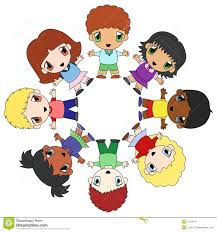 Tone of Voice
Eye Contact
Body Language
Skills of Civil Discourse
Creating a Climate of Collaboration
Practice with games and activities
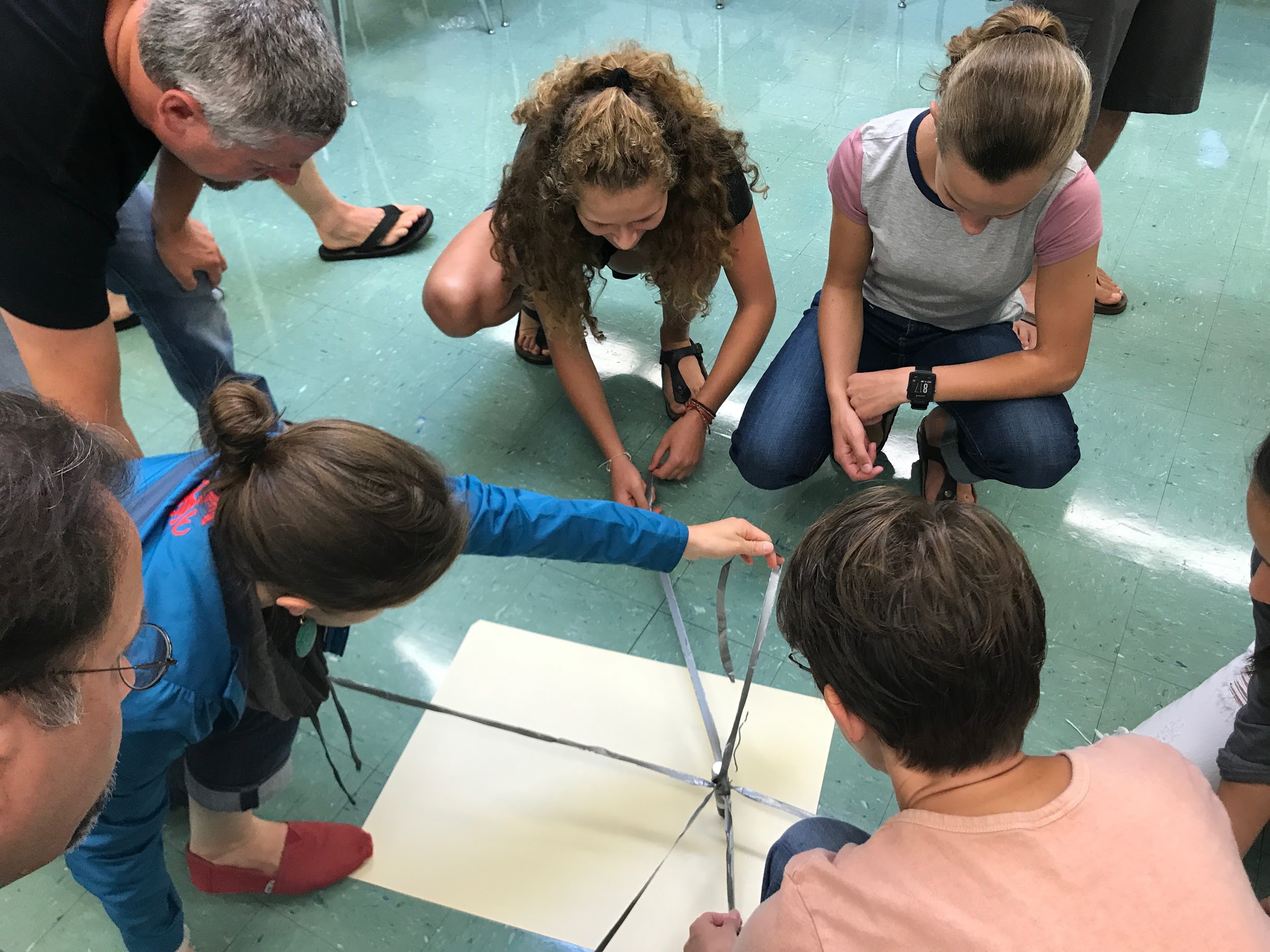 Learning is not a competition
Use “I” statements
Working together is LEARNED Behavior
Lean into discomfort
Be Willing to make mistakes MODEL this for kids!
Inclusivity as the Foundation 
All Voices are Valued
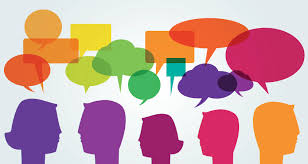 “None of us is as smart as all of us”
Inclusivity  Implies Student Agency
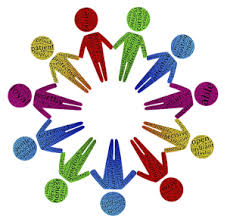 Everyone feels comfortable speaking
Students take an active role in 
their own 
learning
Learning  is a Partnership
Individuals are treated equitably
This Means New Roles for Students and Teachers!
What  will YOU  do on the FIRST DAY of School to create a  Learning Environment in Your Classroom?